A KÖZSZOLGÁLATI HIVATÁSRENDEK OKTATÁSÁBAN MEGHATÁROZÓ BIZTONSÁGFELFOGÁS, VALAMINT AZ EZZEL ÖSSZEFÜGGŐ KUTATÁS-FEJLESZTÉS A NEMZETI KÖZSZOLGÁLATI EGYETEMEN
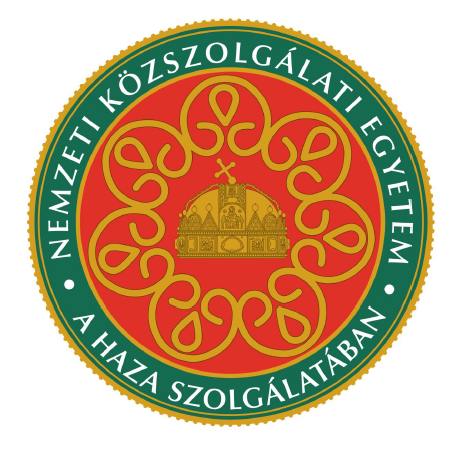 Kovács László
Nemzeti Közszolgálati Egyetem
kovacs.laszlo@uni-nke.hu
Tartalom
NKE megalakítása
NKE struktúrája
NKE HHK
Kutatás-fejlesztési tevékenység
Az NKE megalapítása:2012. január 1.
ELŐDÖK
3 felsőoktatási intézmény:

Zrínyi Miklós Nemzetvédelmi Egyetem
Rendőrtiszti Főiskola
Corvinus Egyetem Közigazgatás-tudományi Kar
NEMZETI KÖZSZOLGÁLATI EGYETEM (NKE)

Hadtudományi és Honvédtisztképző Kar (HHK)
Rendészettudományi Kar (RTK)
Közigazgatás-tudományi Kar (KTK)
Karközi intézetek:
Nemzetbiztonsági Intézet (NBI)
Nemzetközi Intézet (NI)
Katasztrófavédelmi Intézet (KVI)
Vezetői és Továbbképzési Intézet (VTKI)
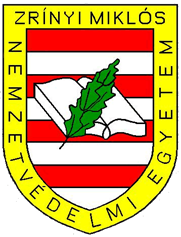 NEMZETI KÖZSZOLGÁLATI EGYETEM
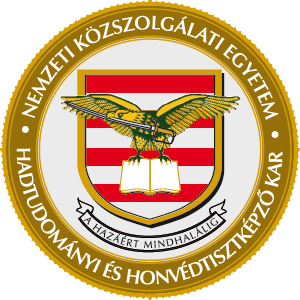 Hadtudományi és Honvédtisztképző Kar

Közigazgatás-tudományi Kar

Rendészettudományi Kar
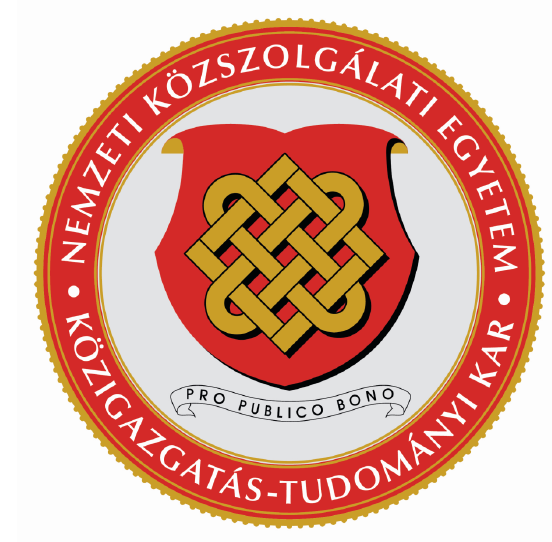 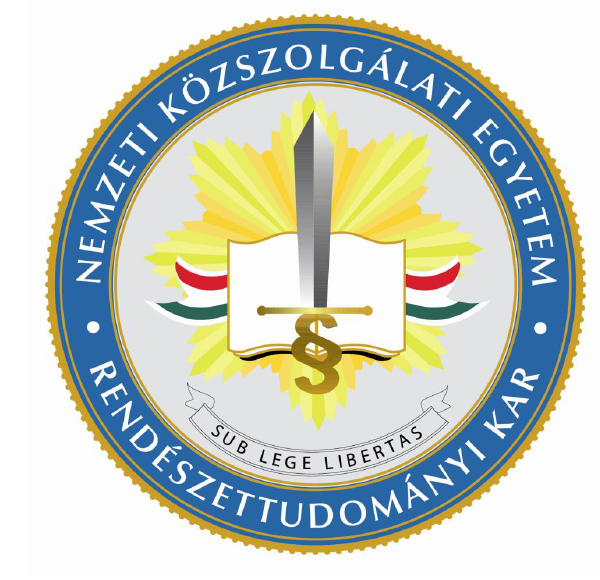 NEMZETI KÖZSZOLGÁLATI EGYETEM
INTÉZETEK
Nemzetbiztonsági Intézet
Katasztrófavédelmi Intézet
Nemzetközi Intézet
Vezető- és Továbbképzési Intézet
FENNTARTÓI TESTÜLET
Rektor
FŐTITKÁR
OKTATÁSI REKTORHELYETTES
GAZDASÁGI FŐIGAZGATÓ
TUDOMÁNYOS REKTORHELYETTES
HR
STRATÉGIAI ÉS INTÉZMÉNYFEJLESZTÉSI REKTORHELYETTES
KÖNYVTÁR
SAJTÓ ÉS KOMMUNIKÁCIÓ
NEMZETKÖZI ÉS TOVÁBBKÉPZÉSI REKTORHELYETTES
TANULMÁNYI HIVATAL
RENDÉSZETUDOMÁNYI KAR
KARKÖZI INTÉZETEK: 

Nemzetbiztonsági Intézet 
Nemzetközi Intézet 
Katasztrófavédelmi Intézet 
Vezetői és Továbbképzési Intézet
HADTUDOMÁNYI ÉS HONVÉDTISZTKÉPZŐ  KAR
KÖZIGAZGATÁS-TUDOMÁNYI KAR
ZRÍNYI MIKLÓS LAKTANYA ÉS EGYETEMI CAMPUS
NEMZETI KÖZSZOLGÁLATI EGYETEM
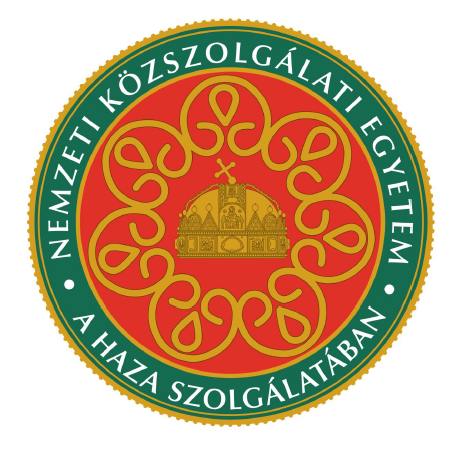 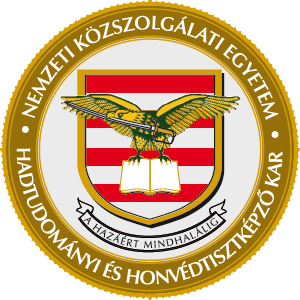 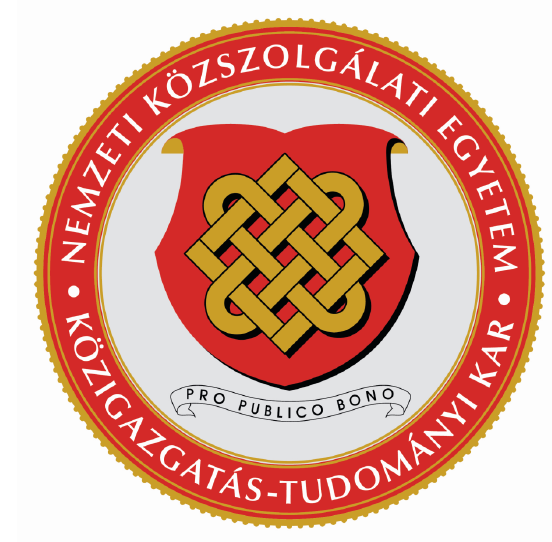 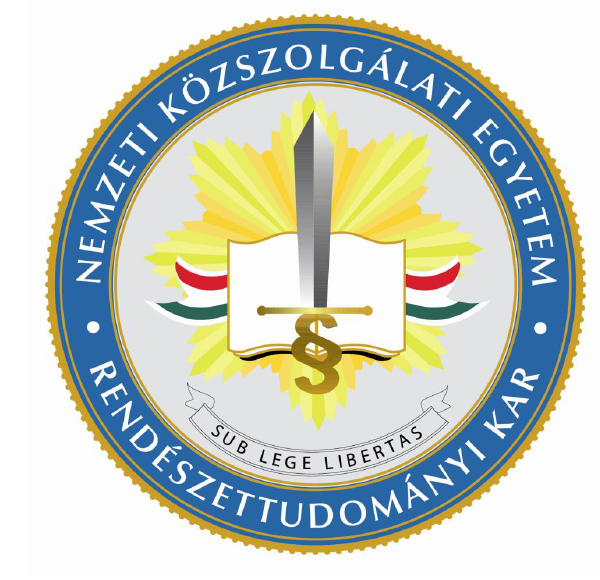 KÖZÖS KÖZSZOLGÁLATI MODUL
Általános politológia
Általános szociológia
Alkotmányjog 
Vezetés- és szervezés elmélet
Közigazgatási funkciók és működés
Hadelmélet és katonai műveletek
Biztonsági tanulmányok
Közszolgálati logisztika
Rendészet elmélete és a rendészeti eszközrendszer
Az állam szervezete
Közszolgálati életpályák
Nemzetbiztonsági tanulmányok 
Katasztrófavédelmi igazgatás
Közpénzügyek és államháztartástan
Közös közszolgálati gyakorlat
HADTUDOMÁNY
Korszerű haderő
NEMZETBIZTONSÁG
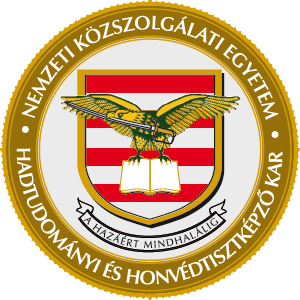 Rend
Modern állam
Közbiztonság
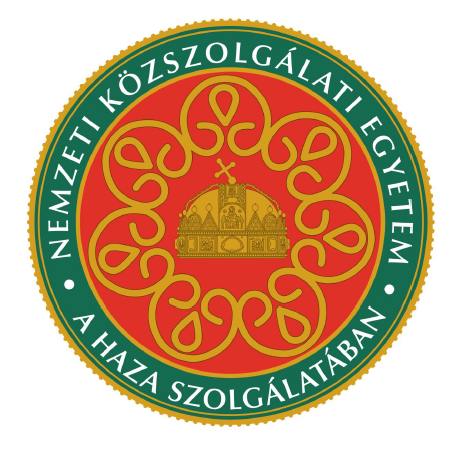 E-közigazgatás
KATASZTRÓFAVÉDELEM
KÖZIGAZGATÁSI REFORM
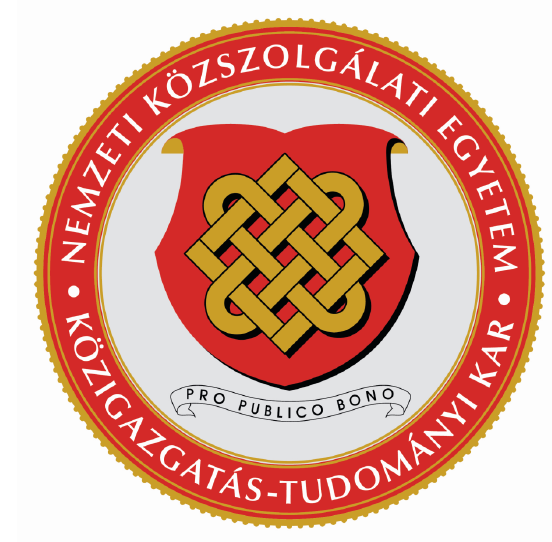 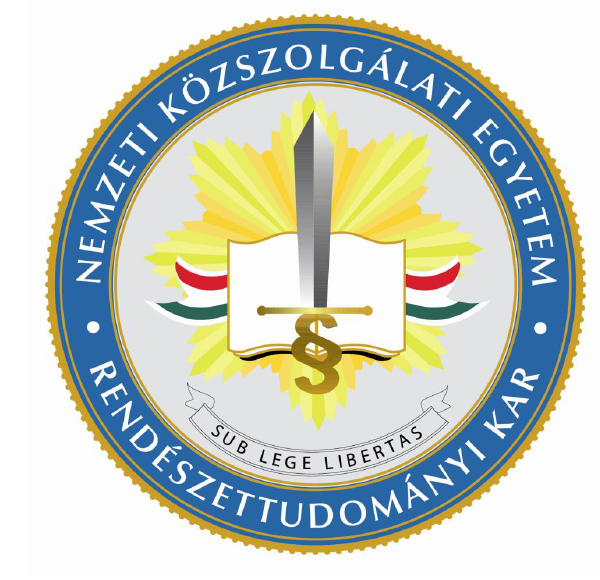 RENDÉSZET-
TUDOMÁNY
KÖZIGAZGATÁS-
TUDOMÁNY
BIZTONSÁG
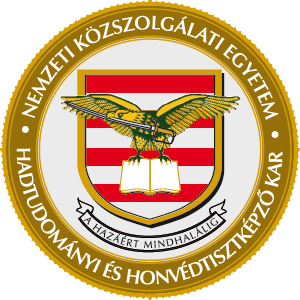 Hadtudományi és Honvédtisztképző Kar

Katonai Vezetőképző Intézet
Katonai Logisztikai Intézet
Katonai Üzemeltetési Intézet
Doktori iskolák:
Hadtudományi Doktori Iskola
Katonai Műszaki Doktori Iskola
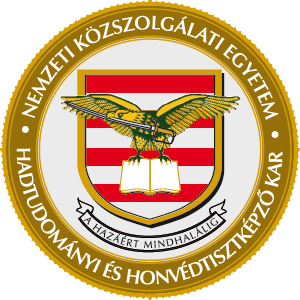 Kibervédelemmel kapcsolatos oktatás
Hadtudományi és Honvédtisztképző Kar

Kutatás-fejlesztési projektek (példa): 

TÁMOP-4.2.1.B-11/2/KMR-2011-0001. „Kritikus infrastruktúra védelmi kutatások”
 
TÁMOP4-2.2.B-10/1. „Kockázatok és válaszok a tehetséggondozásban (KOVÁSZ)”
Kutatás-fejlesztési projektek (példa)
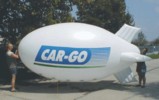 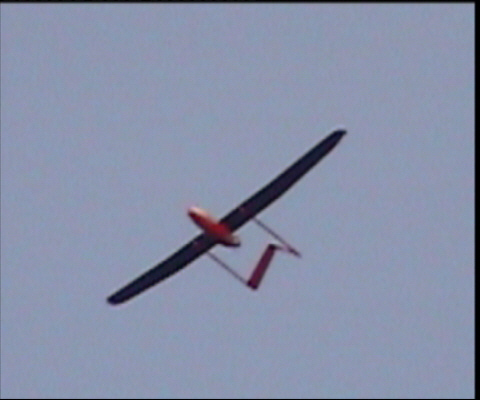 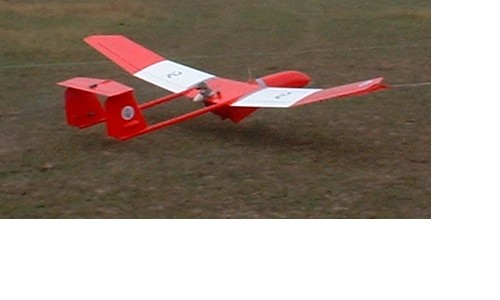 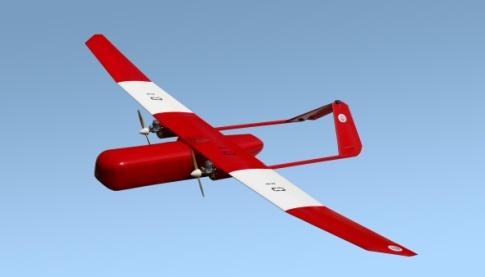 Payload: 10 kg
Radius: 0
Max. height: 0-600 m
Time: 168 h
Sosballon Ltd.
Payload: 1,5 kg
Radius: 15 km
Max. height: 1500 m
Time: 4 h
Aerotarget Ltd.
Payload: 3,5 kg
Radius: 70 km
Max. height: 2000 m
Time: 5 h
Aerotarget Ltd.
Payload: 11 kg
Radius120 km
Max. height: 3500 m
Time: 6 h
Aerotarget Ltd.
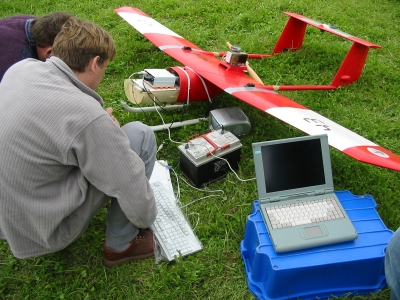 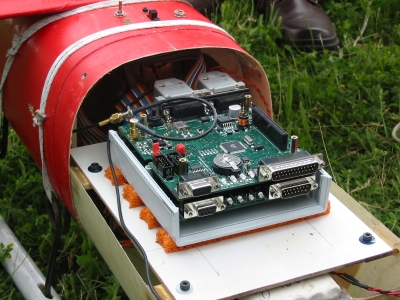 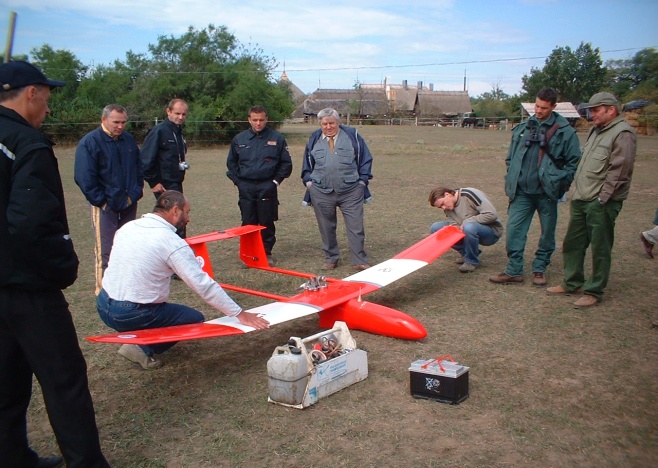 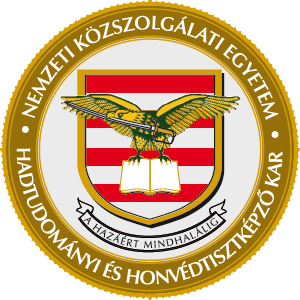 Kibervédelemmel kapcsolatos oktatás és kutatás
Hadtudományi és Honvédtisztképző Kar

Doktori képzés:
8 meghirdetett kutatási téma
19 PhD hallgató
Több, mint 10 megvédett doktori értekezés
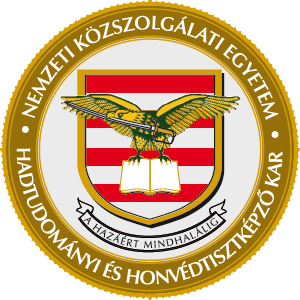 Kibervédelemmel kapcsolatos oktatás és kutatás
Hadtudományi és Honvédtisztképző Kar

Védelmi vezetéstechnikai rendszertervező MSc szak: 
6 szakirány 
(pl. Információbiztonsági szakirány)
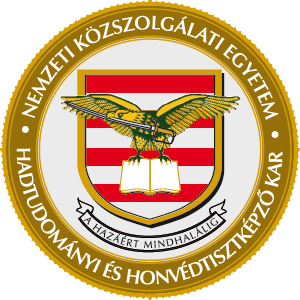 Kibervédelemmel kapcsolatos oktatás és kutatás
Hadtudományi és Honvédtisztképző Kar

Katonai üzemeltetés BSc szak: 
5 specializáció
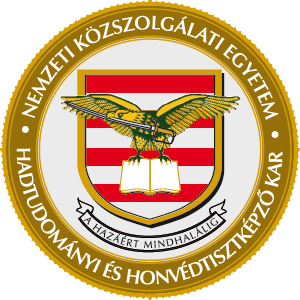 Kibervédelemmel kapcsolatos oktatás és kutatás
Hadtudományi és Honvédtisztképző Kar

Alapszakok és mesterszakok: 
Információs műveletek tantárgy
(Kiberhadviselés, kiberbiztonság, kritikus információs infratsruktúrák védelme)
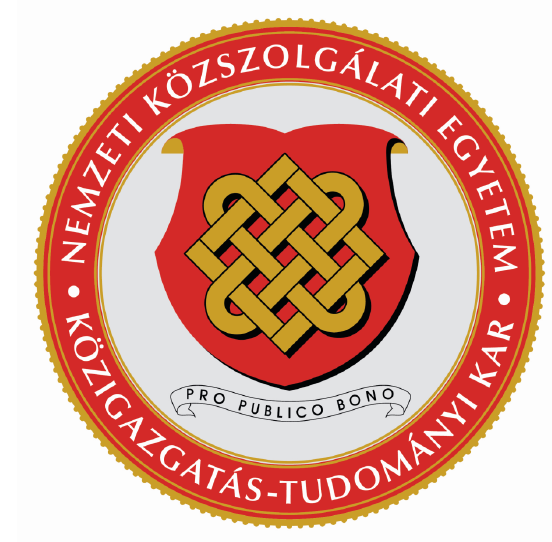 Kibervédelemmel kapcsolatos oktatás és kutatás
Közigazgatás-tudományi Kar

E-közszolgálati Fejlesztési Intézet
Informatikai Alkalmazások Szakcsoport
Közszolgálati Rendszerfejlesztési Szakcsoport
Információ-biztonság Szakcsoport
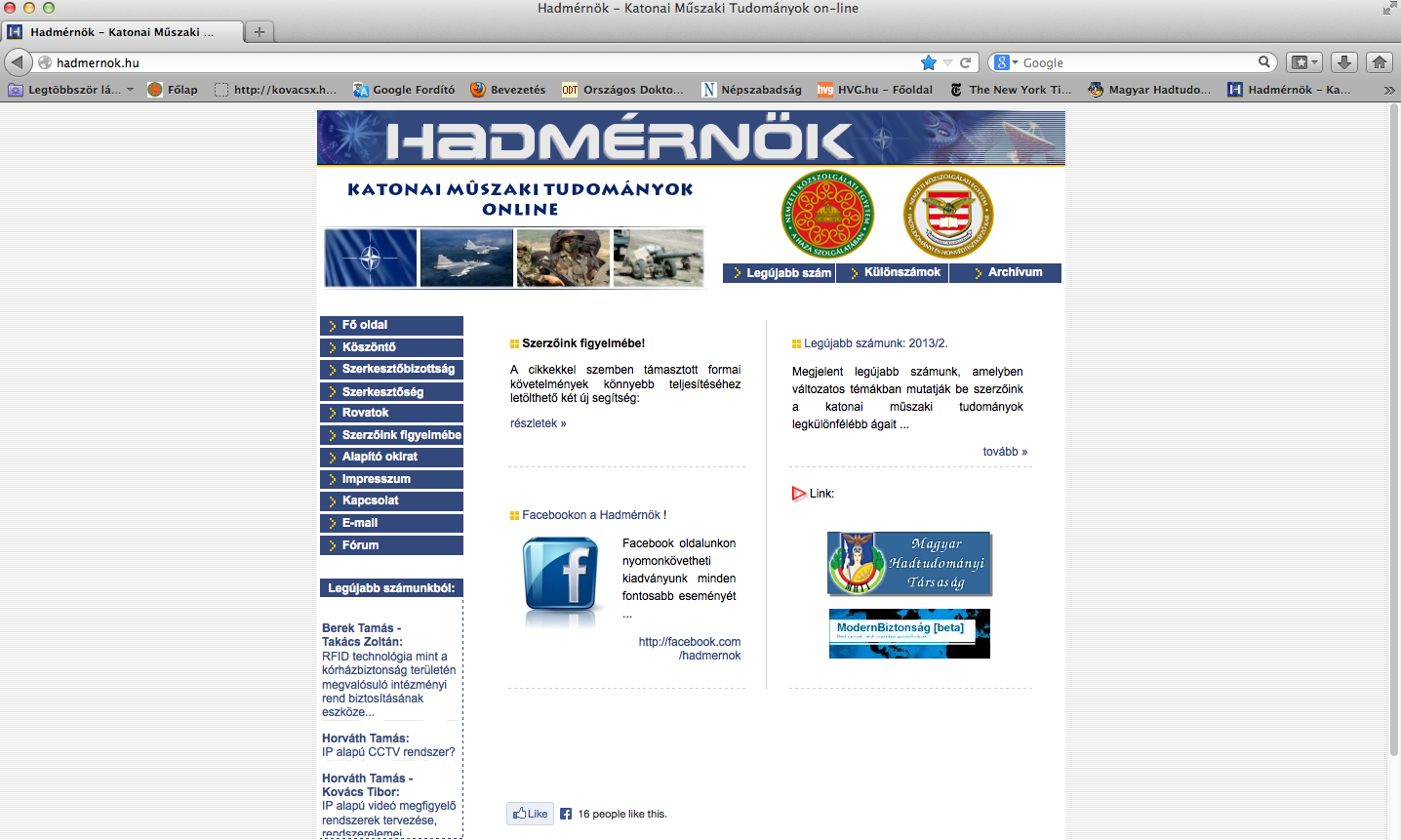 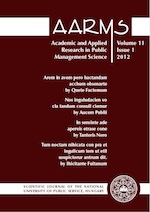 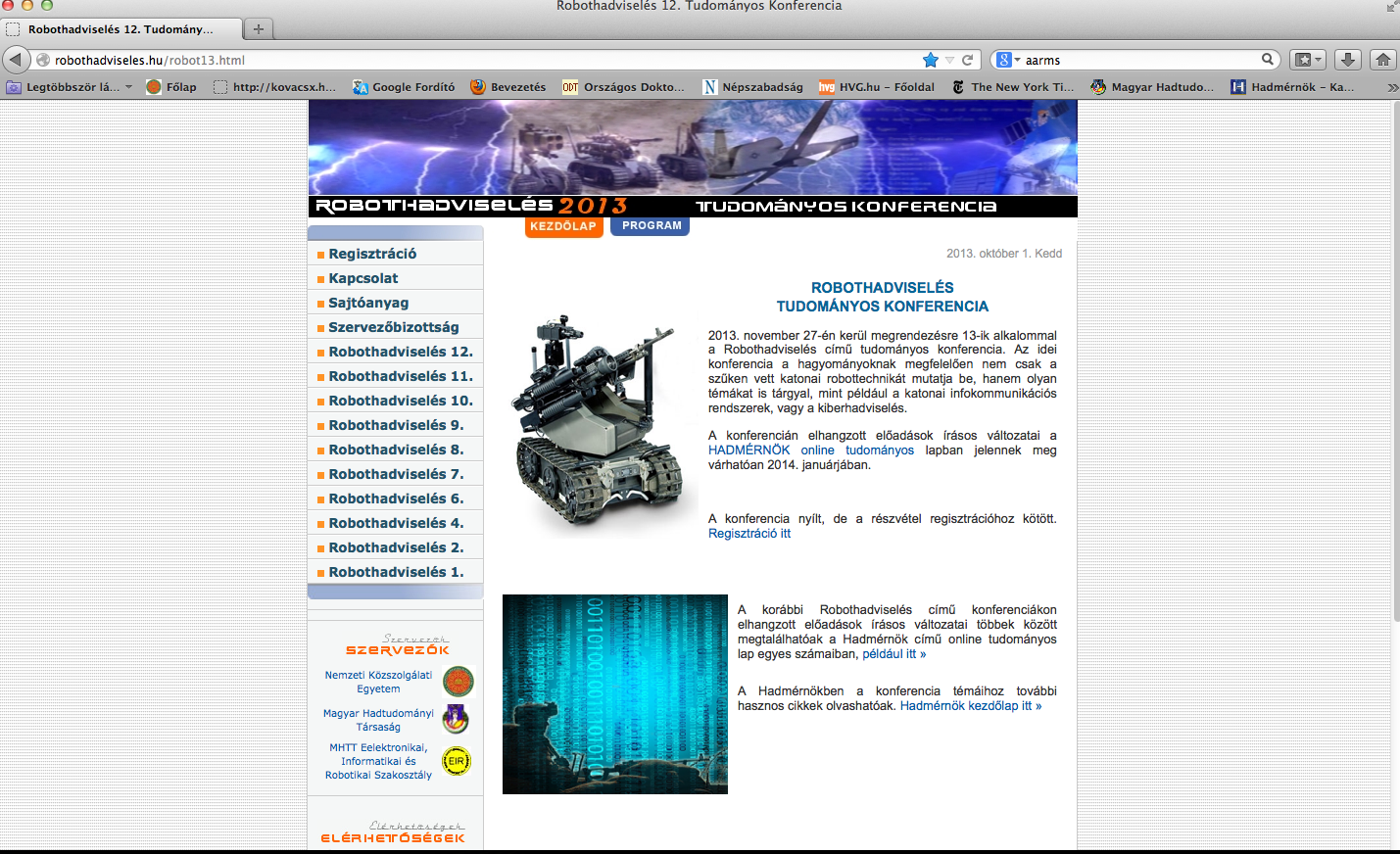 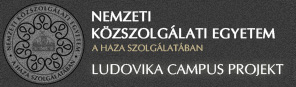 A haza szolgálatában
http://www.uni-nke.hu
Köszönöm a figyelmet!
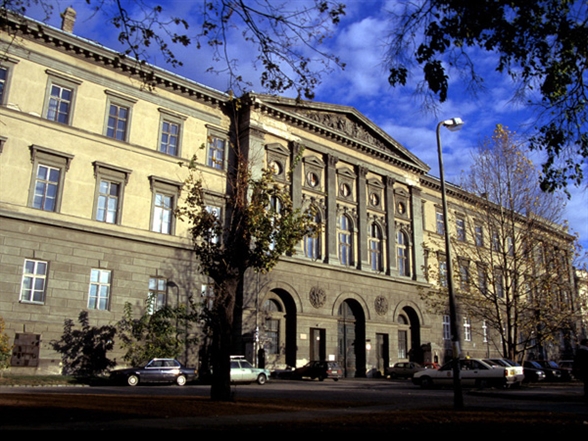 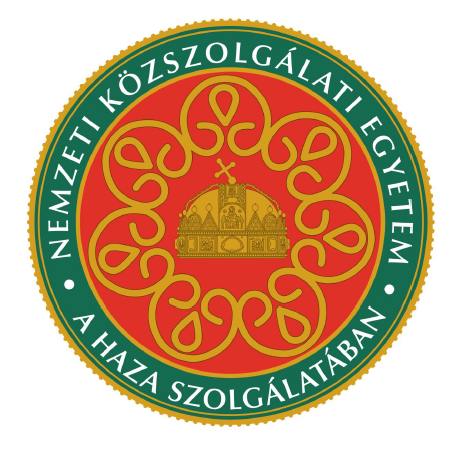 Prof. Dr. Kovács László mk. ezredes
Nemzeti Közszolgálati Egyetem
Hadtudományi és honvédtisztképző kar
Egyetemi tanár, Tudományos és nemzetközi dékánhelyettes

Posta: 1581 Budapest, Pf.: 15.
Telefon: +36-1-432-9000/29-015
E-mail: kovacs.laszlo@uni-nke.hu